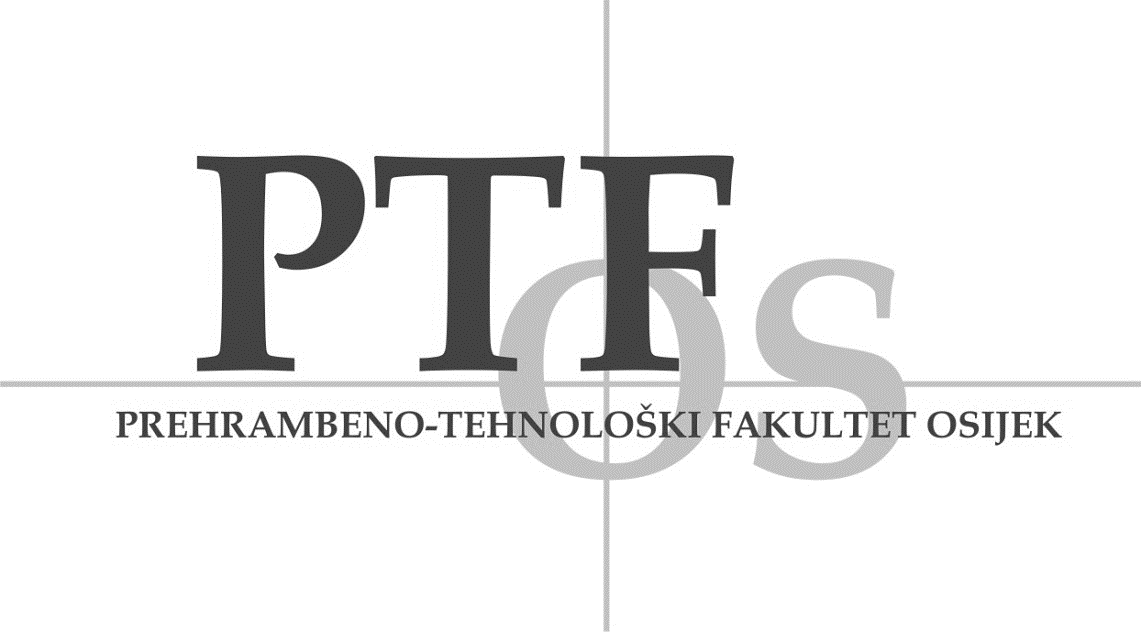 Sveučilište Josipa Jurja Strossmayera u Osijeku
Prehrambeno-tehnološki fakultet Osijek
KNJIŽNICA
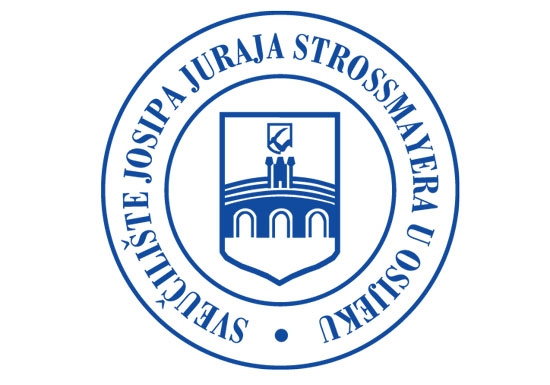 Ponešto iz knjižnice ili knjige, udžbenici, referentna zbirka i pretraživanje e-kataloga knjižnice
predavanje za studente i sa studentima
Sanda Hasenay, dipl. ing.  knjiž. savj.
Osijek, 24. listopada 2019.
Prehrambeno-tehnološki fakultet Osijek
KNJIŽNICA
Franje Kuhača 20
Tel: 031 224-343
e-mail: knjiznica@ptfos.hr
Facebook Knjižnice Prehrambeno-tehnološkog fakulteta Osijek
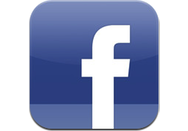 knjižničarke:
Ivana Šuvak-Pirić, dipl. ing.; viša knjiž.
Sanda Hasenay, dipl. ing.; knjiž. savjetnica
Možda niste znali
Nekoliko definicija:
knjiga - svaki pismom fiksirani jezični dokument većeg opsega, zabilježen na lako prenosivu materijalu;
udžbenik - temeljno nastavno sredstvo; knjiga namijenjena učenju i stjecanju znanja, pisana na osnovi nastavnoga plana i programa, u kojoj su znanstveni i stručni sadržaji didaktičko-metodički oblikovani;
časopis - vrsta serijske publikacije koja izlazi u redovitim razmacima, kraćim od godine, a dužim od petnaest dana; pokreće se s namjerom da izlazi trajno.
klasifikacija (znanstvenih) publikacija
Primarne publikacije – sadrže primarne informacije, tj. neposredne rezultate znanstveno-istraživačkog rada, nova (sa)znanja ili nove (re)interpretacije poznatih ideja i činjenica.

izvorni znanstveni rad (original scientific paper)
stručni rad (professional paper)
znanstvena bilješka (note; brief communication)
prethodno priopćenje (preliminary communication)
(kritički) pregledni članak (review; critical review)

autorska monografija
rad u zborniku radova sa (znanstvenog) skupa (congress paper)
popularnoznanstveni članak
(znanstveni) elaborat
uvodnik ili osvrt (editorial)
znanstvena i stručna knjiga
disertacije, magistarski radovi
patentni spisi
tehnički izvještaji, laboratorijski dnevnici i druga dokumentacija - često ne bude javno objavljena

 to su publikacije koje sadrže informacije o neposrednim rezultatima!
Sekundarne publikacije - sadrže sažeti sadržajni opis i/ili lokaciju izvora informacije - ne pružaju izvorne nove spoznaje, one su prijenosnici informacija, tzv. informacijska pomagala

 to su publikacije koje sadrže uputne (upućujuće) informacije!

bibliografija i bibliografska baza podataka (npr. nacionalna, tematska, institucijska, osobna, tekuća, retrospektivna i sl.) – moguće je da se pojave i bez sažetaka
info guide - vodič kroz svijet informacija
evidencija izvora informacija, dokumenata, publikacija svih vrsta (npr.  inventarna knjiga)
katalozi svih vrsta (npr. mrežni (web) katalozi)
adresari svih vrsta
zbirke i/ili baze podataka sadržaja (TOC - Table of Contents) i sl.
(primjer: Katalog Knjižnice PTFOS)
Tercijarne publikacije - sadrže konsolidirane, reorganizirane, (re)evaluirane, presložene (prepakirane), kondenzirane i integrirane primarne informacije s osnovnim ciljem da ih se prikaže (prezentira) u obliku koji (naj)bolje odgovara potrebama pojedinih skupina korisnika.
 to su publikacije koje sadrže izvedene (signalne, signalizirajuće) informacije!
priručnici
razni signalni pregledi
pregledni radovi ukoliko ne donose nove spoznaje (npr. Annual Reviews)
komentari, kritike i sl.
enciklopedije
standardi
leksikoni
rječnici
(primjer e izdanja: http://www.lzmk.hr/izdanja/online-izdanja)
Možda niste znali
fond Knjižnice PTF-a - oko 7700 publikacija
U knjižnici PTF-a građa je složena u različite zbirke:
Zbirka knjiga i udžbenika 
      primarne publikacije
Zbirka periodike
     primarne publikacije
Zbirka referentne građe
      tercijarne publikacije 
Zbirka ocjenskih radova
      primarne publikacije
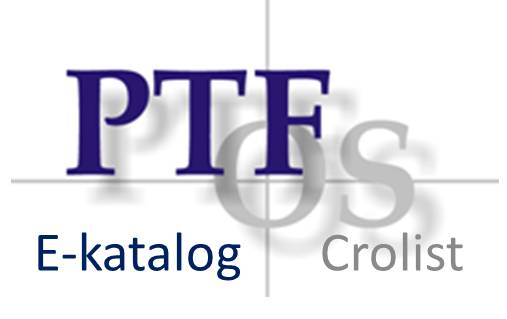 Edukacijski materijal:
Pretraga e-kataloga
uglavnom građa iz područja prehrambene tehnologije, nutricionizma i kemije
sekundarna publikacija
Možda niste znali
Nekoliko definicija (nastavak):
Referentna ili priručna zbirka – literatura koja nam pomaže da na najbrži i najlakši način dođemo do potrebnih informacija, značenja riječi ili uputa za daljnje traženje podataka za zadaću, referat, i sl.
 KORISTI SE SAMO U KNJIŽNICI!
Možda niste znali
U knjižnici PTF-a građa je složena u različite zbirke (nastavak):
Zbirka ocjenskih radova
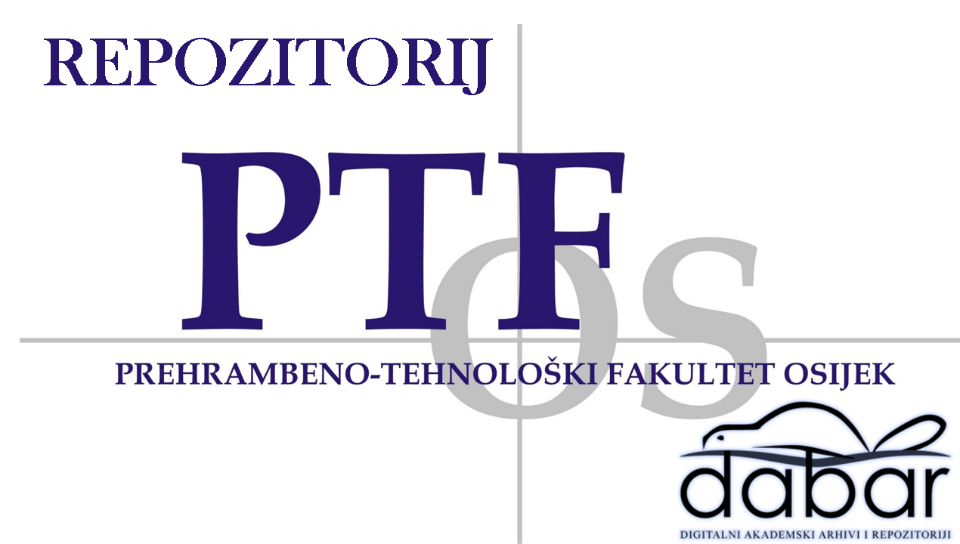 Možda niste znali
http://www.ptfos.unios.hr/index.php/knjiznica
Možda niste znali
Pravilnim citiranjem se izbjegava plagijarizam i čitatelju se omogućuje daljnje istraživanje teme.
Ponešto o citiranju i plagiranju:
U pravilu postoje dva načina (sustava) za označavanje citata unutar teksta:
Notacija - dodavanje oznake i navođenje izvora u fusnoti, na kraju poglavlja ili na kraju rada. Na ovaj način citat zauzima manje mjesta u tekstu, ali je potencijalno otežano ubacivanje ili izbacivanje novih referenci.
Autor-datum - navođenje autora i godine izdanja rada ili broja strane u zagradama. Na ovaj način prikazana je informacija o izvoru podataka u samom tekstu
Citiranje se može provesti doslovnim prenošenjem riječi (quoting – stavljamo u navodne znakove), parafraziranjem (paraphrasing – rečenicu ili kraći odlomak zapisujemo vlastitim riječima slične dužine i ne stavljaju se pod navodnike) i sažimanjem ili rezimiranjem (summarizing - sažimanje originalnog teksta i iskazivanje glavne ideje vlastitim riječima).
Plagijat - svako korištenje tuđih ideja, mišljenja ili teorija, bilo doslovno, bilo parafrazirano, u kojemu se ne navodi autor odnosno izvor informacija (krađa autorstva), te je potpuno neprihvatljiv u stručnim i znanstvenim, pa tako i studentskim radovima.
Izvori:
Đurđica Ačkar. Uvod u znanstvenoistraživački rad : Publikacije. ppt prezentacija, 2017.
Damir Hasenay. Uvod u znanstveni rad – informatologija i dokumentacija u kemiji : predavanja 2 s. ppt prezentacija, 2017.
Ratko Zelenika. Metodologija i tehnologija izrade znanstvenog i stručnog djela, 4. izd. Rijeka : Ekonomski fakultet, 2000.
Uvod u znanstveni rad u medicini, 5. izd. Zagreb : Medicinska naklada, 2013.